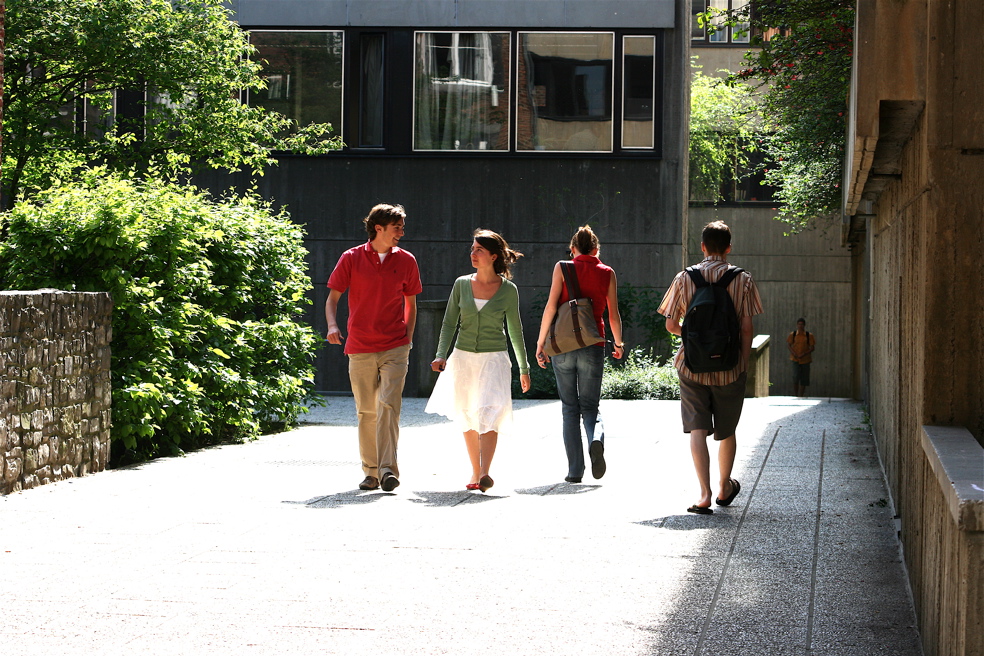 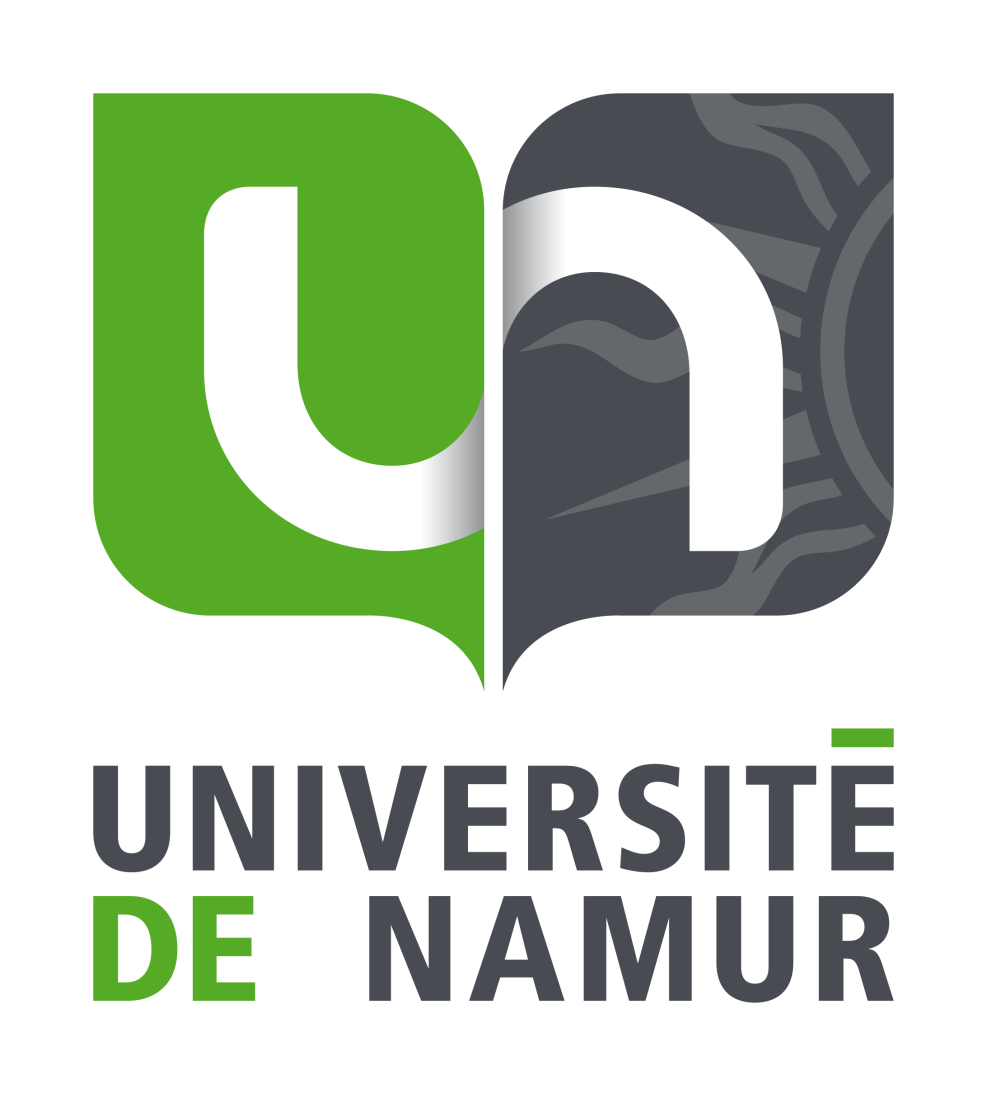 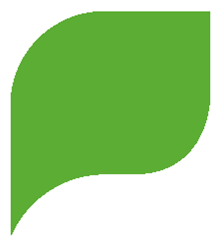 A University of8394 persons
7158
Students
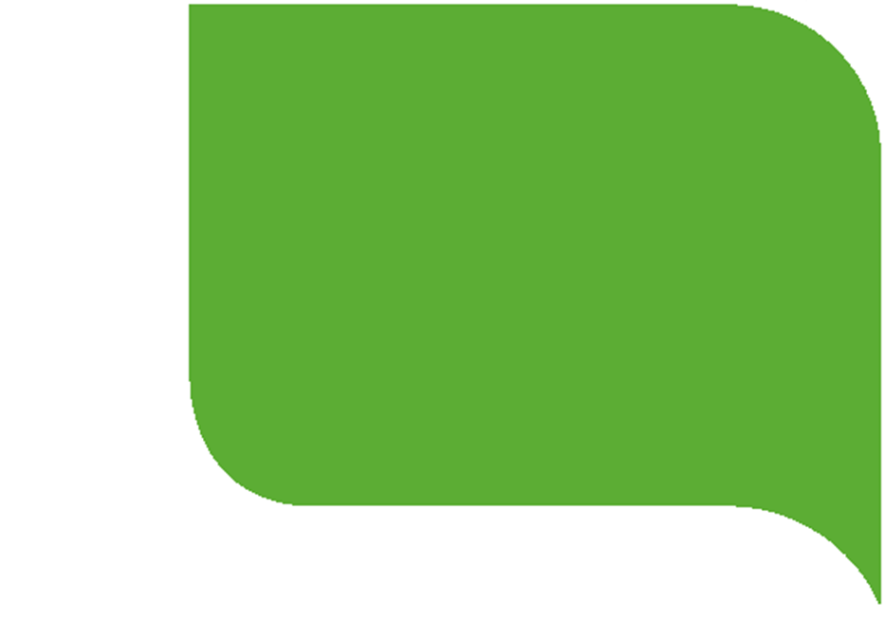 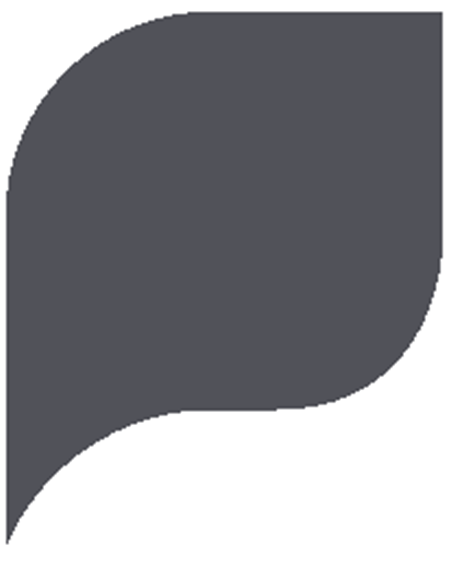 330 Academics*
513 Researchers*
464
administrative and technical staff*
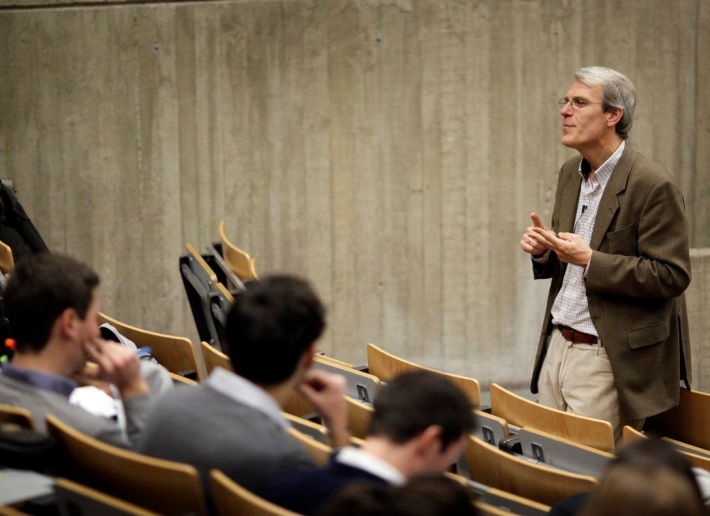 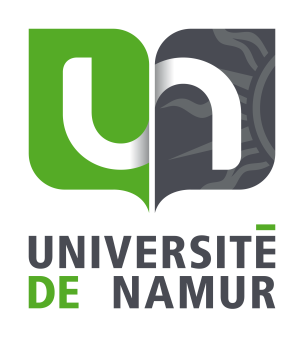 *Total staff EFT: 927
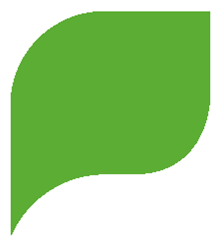 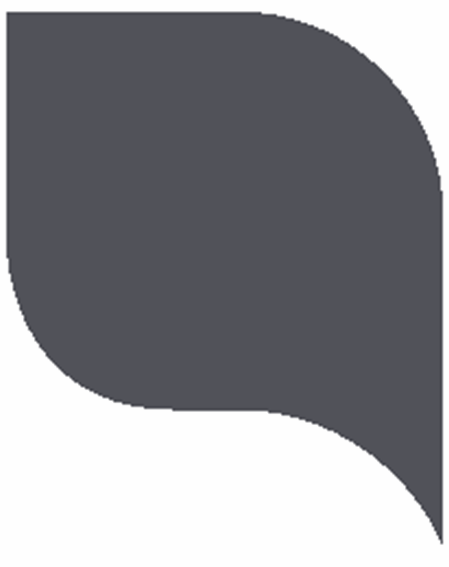 785 researchers (academics + researchers)
386 PhD students
32% international
Research in figures (2020)
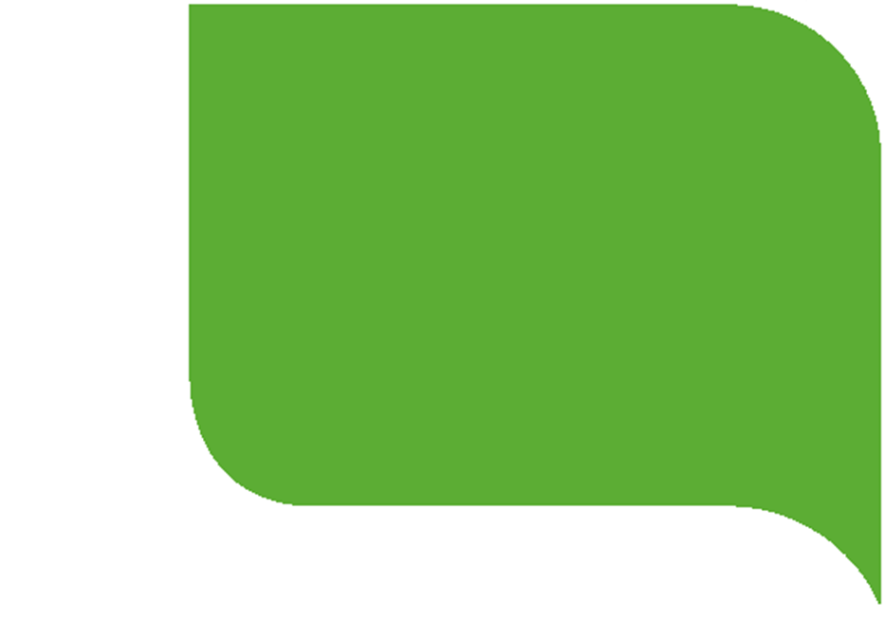 250 contracts 
1021 publications
11 research institutes
51 research units
9 technology platforms
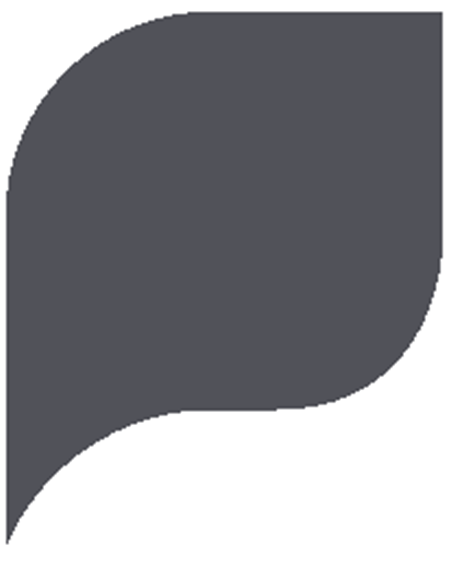 R&D projects
24 millions euros
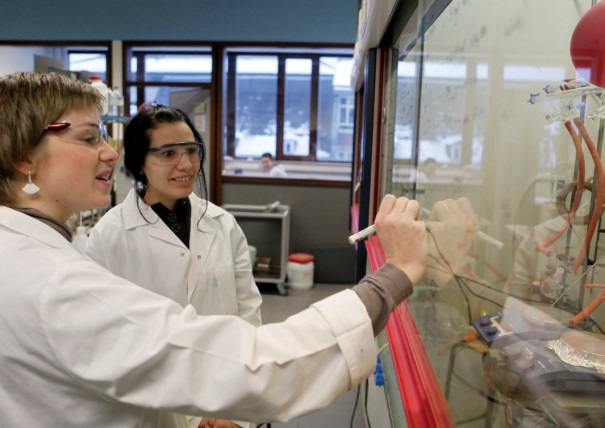 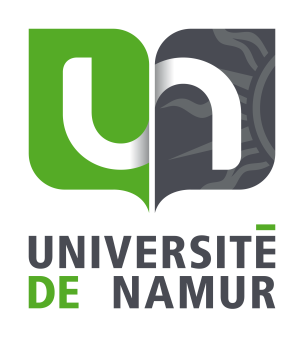 Interdisciplinarity : 11 research institutes
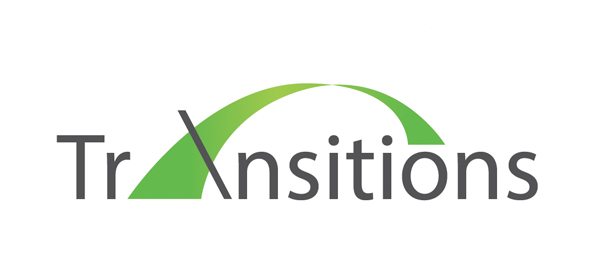 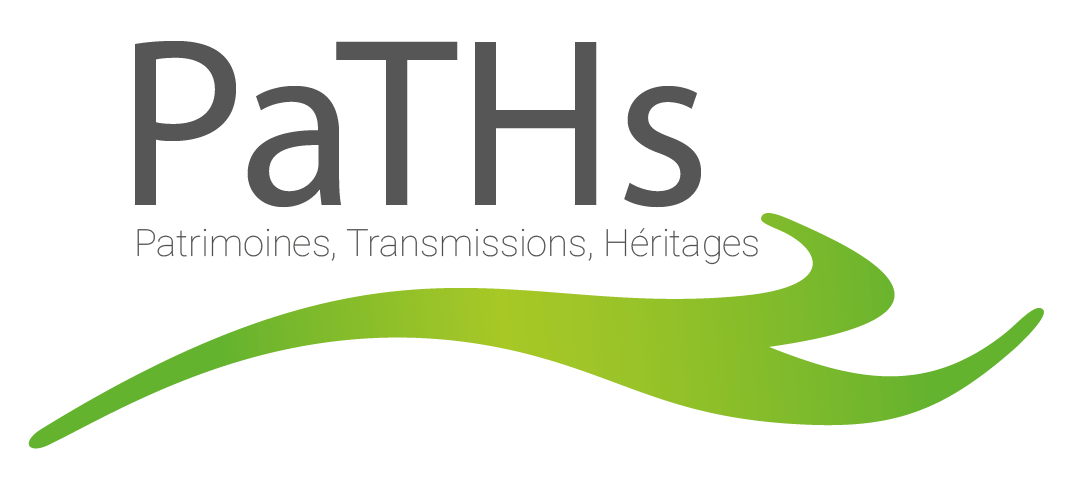 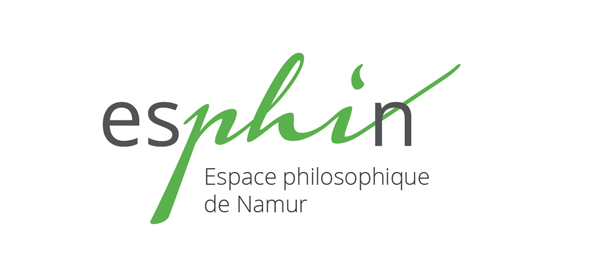 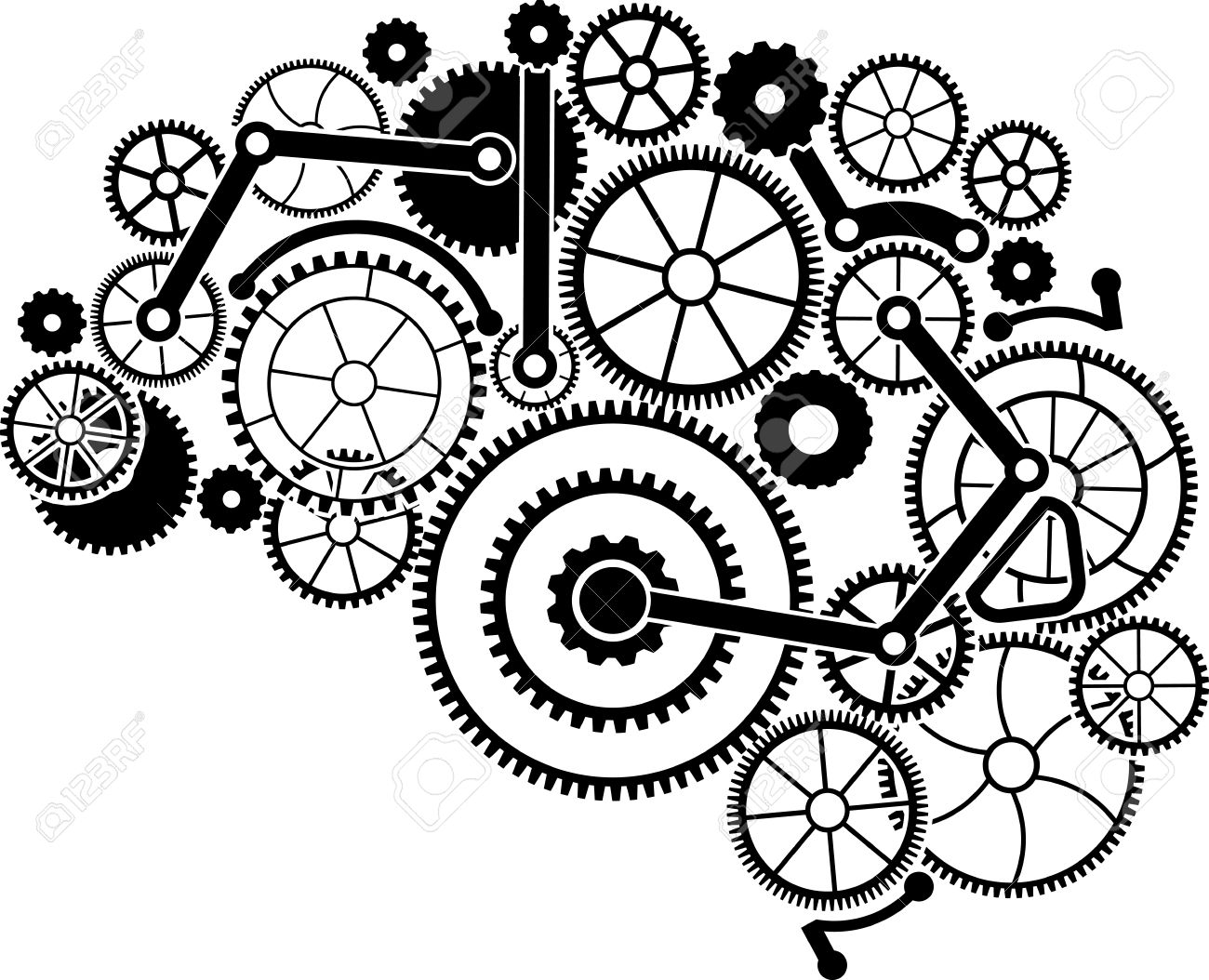 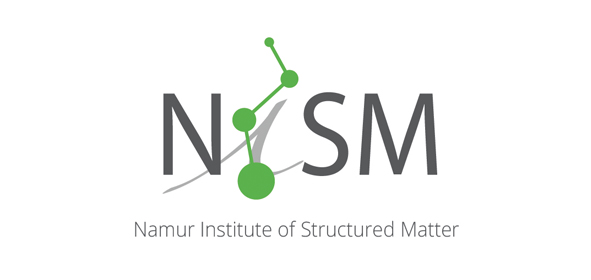 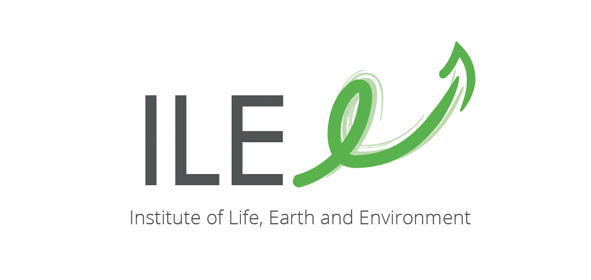 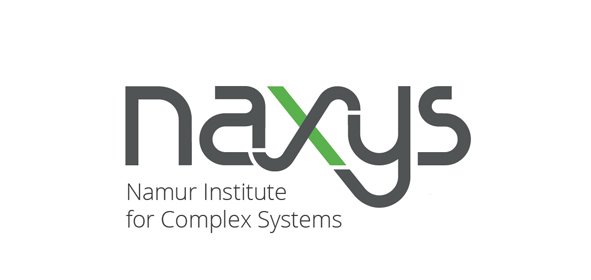 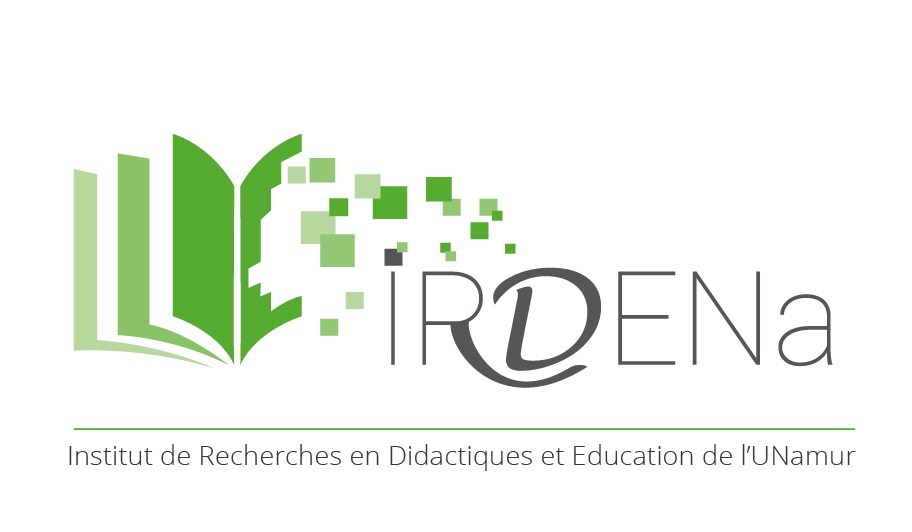 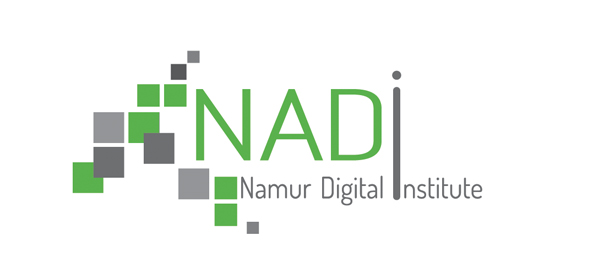 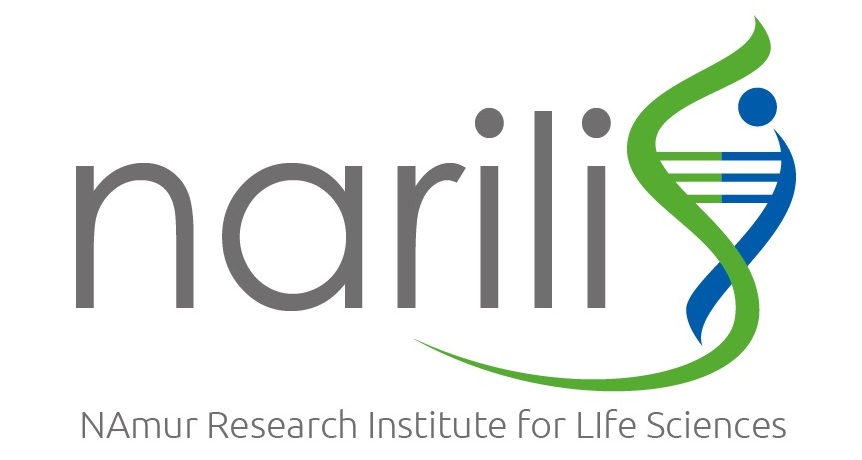 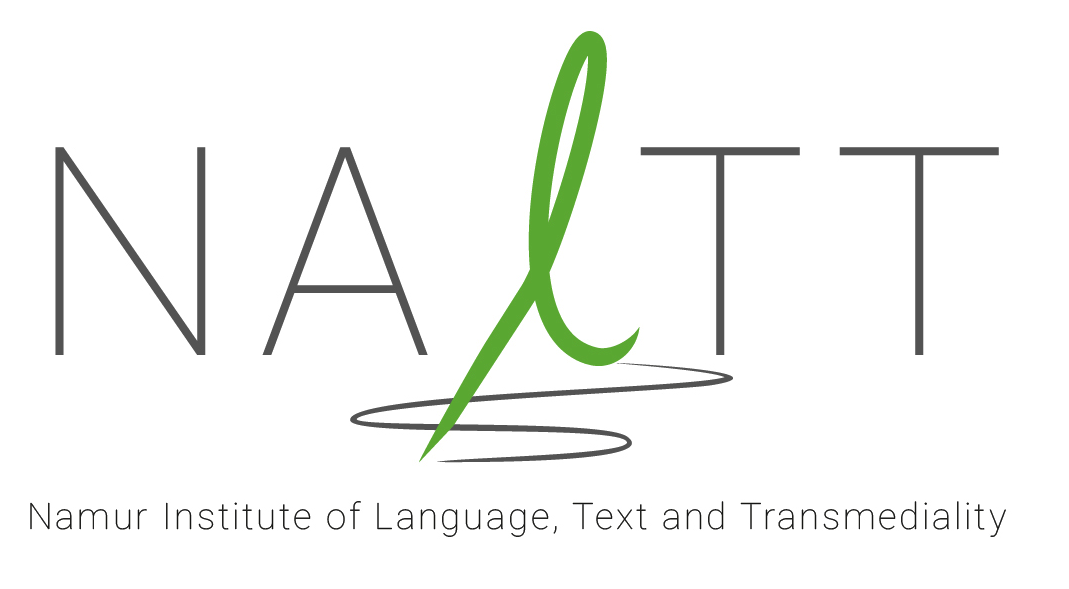 NaXys
Institutes
Complex systems
Life
sciences
PaTH
NALTT
NADI
ILEE
Digital & computer sciences
Material/surface
physico-chemistry
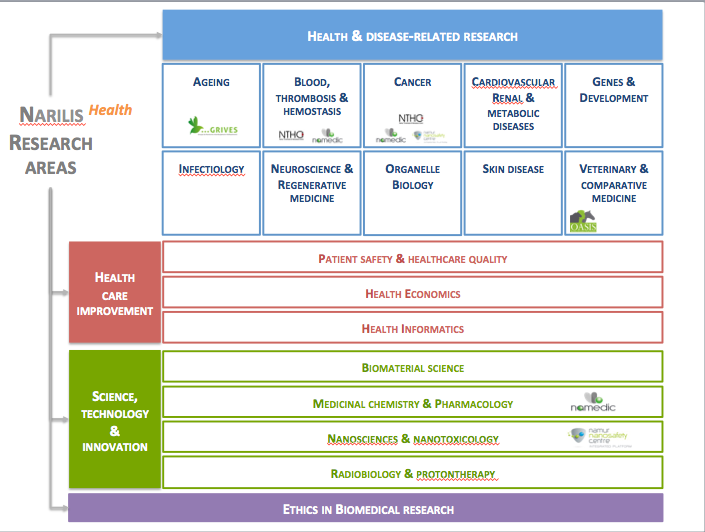 Ethics & philosophy
Environment
NARILIS
ESPHIN
11 interdisciplinary INSTITUTES
DeFiPP
Development, finance 
 & public politics
NISM
Transitions
Didactics
IRDENa
Vulnerability,
ageing
 & security
Traces, Transmissions & Heritage
Language, Text & Transmediality
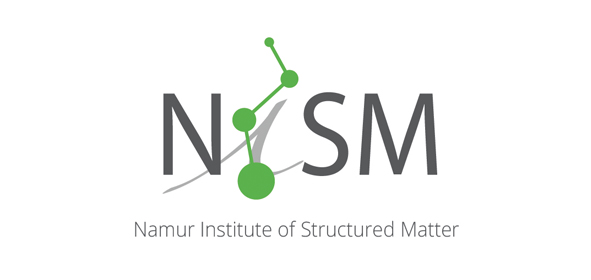 Research poles

Non-Linear Optics and Photonics

High Performance Computing (HPC) Multiscale Modelling

Functional Structured Materials

Surfaces, Interfaces and Carbon Nanostructures
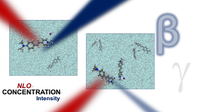 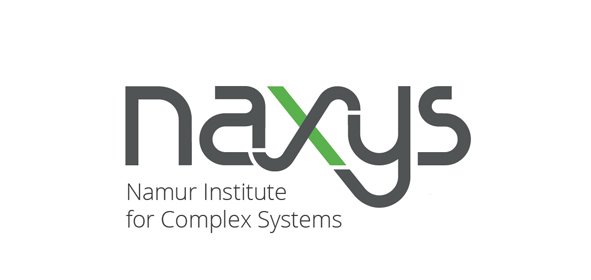 Dynamical astronomy, cosmology and astrobiology (SPACE)

This research pole deals with the modelling of the Universe, on different scales: space debris, Solar System, extrasolar systems, up to the large-scale structures of the Universe. We will focus on the non-linear interactions and chaotic dynamics of these physical and mathematical objects, sharing the tools of celestial mechanics, cosmology, general relativity and modified gravity.

Keywords: Celestial Mechanics, Extrasolar
Planets, Cosmology, Numerical Relativity,
Astronomy

Contacts: André Fuzfa and Anne-Sophie Libert
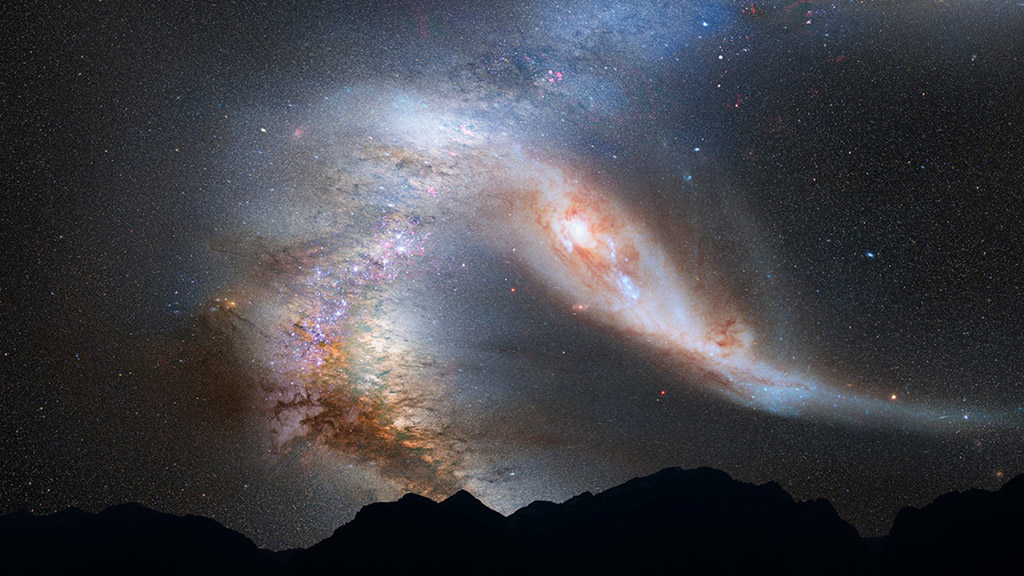 BL3
Technology platforms
Level 3 Biosafety Lab
Materials synthesis, irradiation & analysis
GENOMICS
SIAM
Genetics & genomics
Lasers, optics & spectroscopy
Big data, super-computing
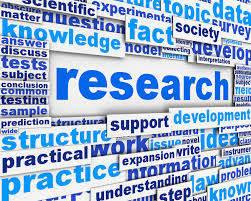 PTCI
PTSV
LOS
8 technology platforms
Animal facility
Proteomics & mass spectrometry
PC²
MaSUN
Morph-Im
Chemical characterization
Morphology & imaging
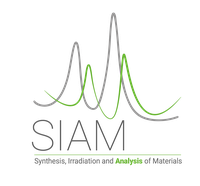 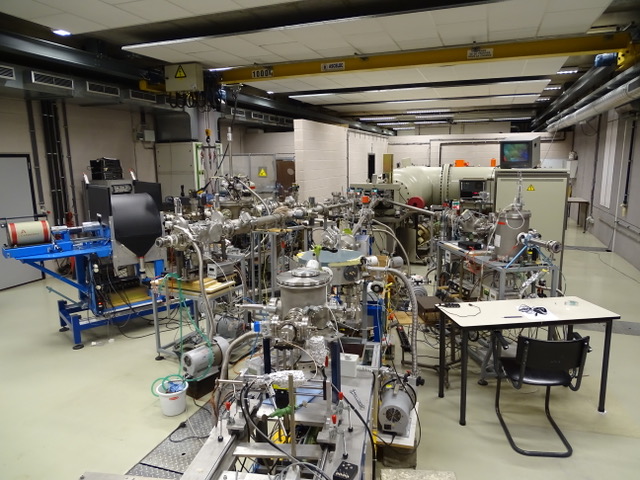 Particle accelerator
proton irradiation + comparison with X ray irradiation
Ion implantation
Materials analysis by ion/matter interaction analysis
Namur astronomy observatory
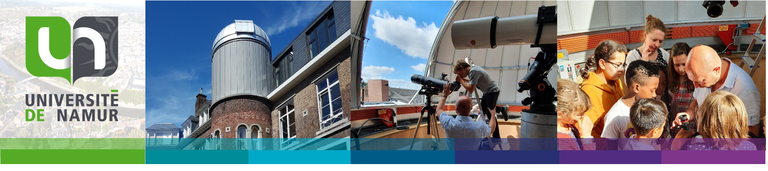 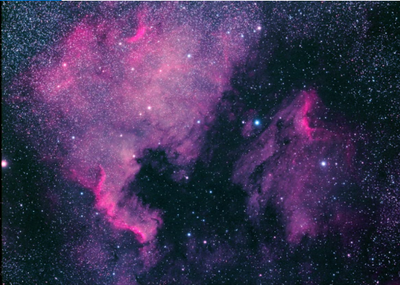 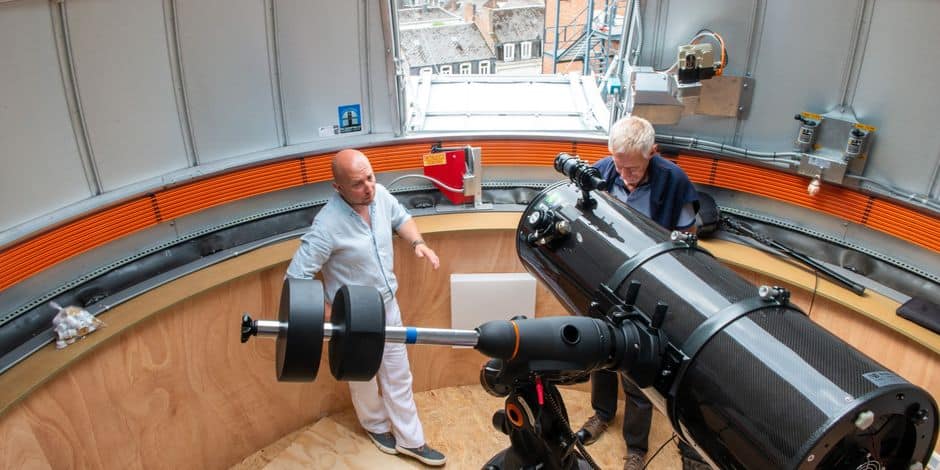 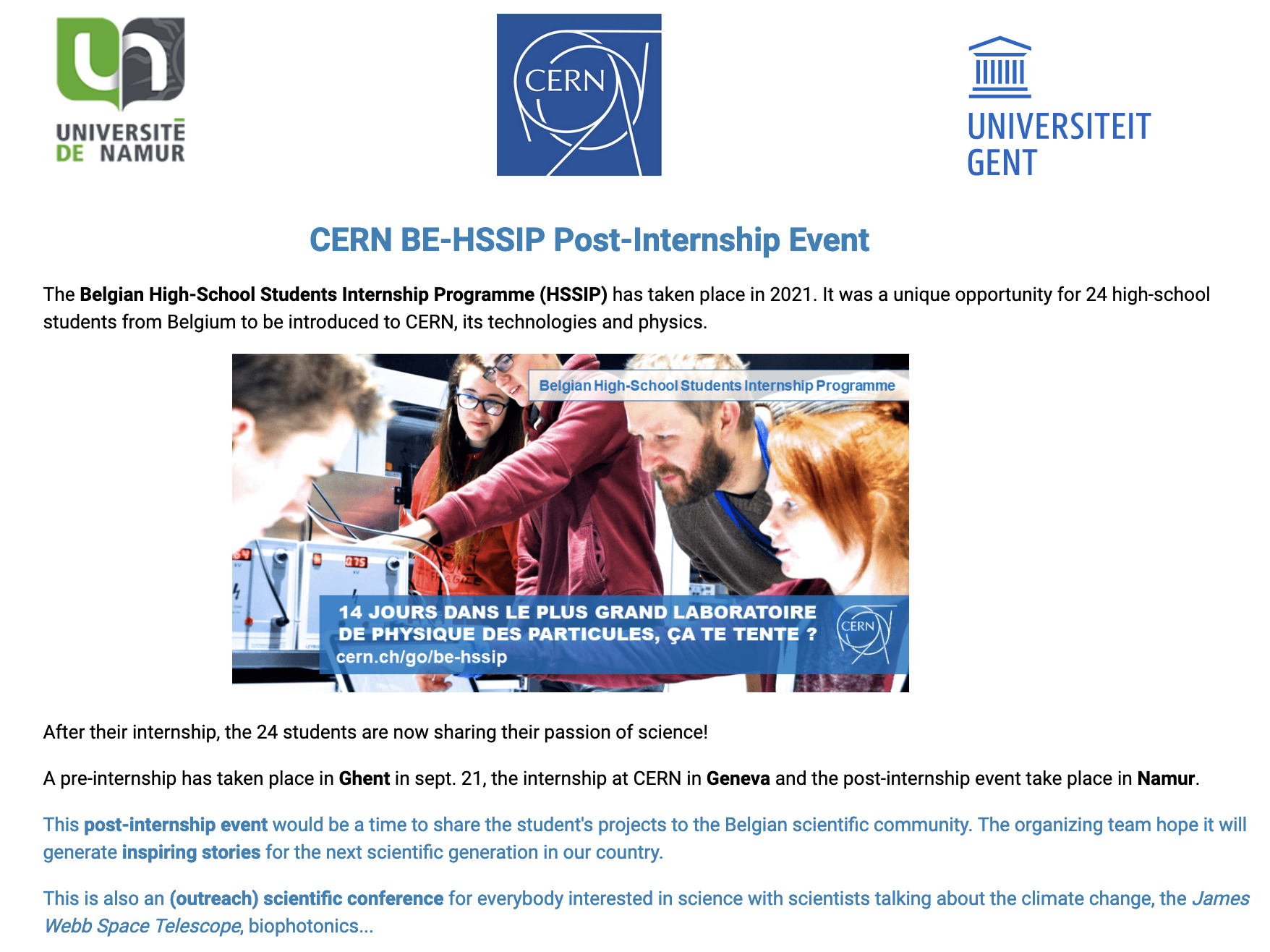